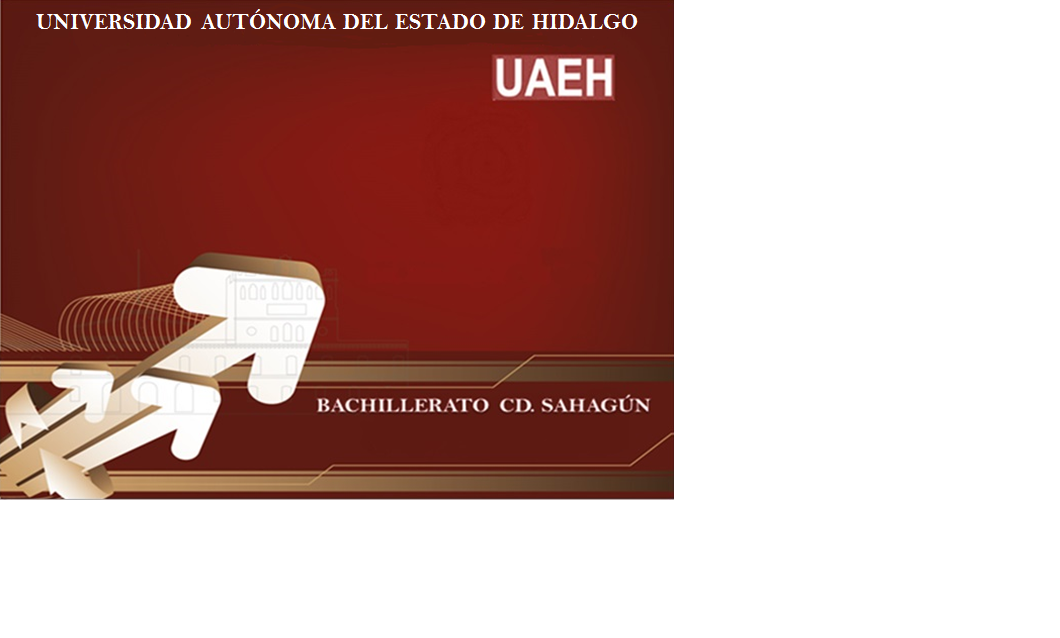 ÁREA ACADÉMICA: Matemáticas TEMA:  Grafica de funciones trigonométricas
PROFESOR: Mtra. Diana A. Romero FuentesPERIODO: Enero – Junio 2017
TEACHER:
MTE. HEIDI ZAMORA NAVA

SEMESTER:
January – May, 2015
Gráfica de Funciones Trigonométricas
Competencia Disciplinar

Argumenta la solución obtenida de un problema, con métodos numéricos, gráficos, analíticos o variacionales, mediante el lenguaje verbal, matemático y el uso de las tecnologías de la información y la comunicación
Abstrac
Resumen
Las gráficas de las funciones trigonométricas  poseen propiedades matemáticas muy interesantes como máximo, mínimo, asíntotas verticales, alcance y periodo entre otras.
Es necesario estudiar la forma de la gráfica de cada función trigonométrica. Esta forma está asociada a las características particulares de cada función
The graphs of the trigonometric functions possess very interesting mathematical properties like maximum, minimum, vertical asymptotes, scope and period among others. It is necessary to study the shape of the graph of each trigonometric function. This form is associated to the particular characteristics of each function.
Gráfica de y = sen x
Características
La función tiene periodo igual a 2π rad.
La función es creciente en el primero y cuarto cuadrante.
La función decrece en el primero y segundo cuadrante.
La función es positiva en el primero y segundo cuadrante y negativa en el tercero y cuarto cuadrante.
La función interseca al eje horizontal en múltiplos enteros  de π.
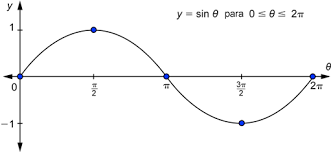 Gráfica de y = cos x
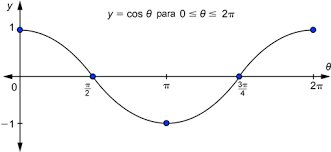 Gráfica de y = tan x
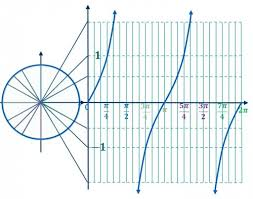 Gráfica de y = ctg x
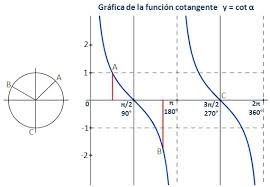 Gráfica de y = sec x
Características
La función no interseca al eje x.
La función es positiva  en el primero y  segundo  cuadrante.
La función en negativa  en el tercer y cuarto cuadrante.
La función tiene periodo igual a 2π rad.
El valor de X es número real  tal que x ≠ nπ con  n € Z ( asíntotas verticales).
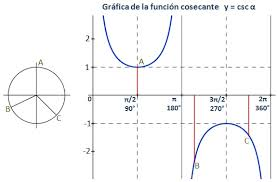